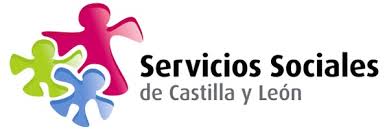 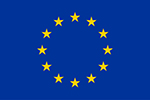 This project is
co-funded by European Union
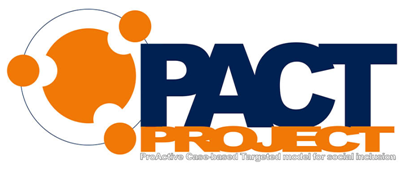 Spanish Minimum Income Schemes
1
general frame: Spanish Social Security benefits
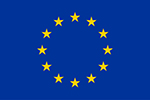 This project is
co-funded by European Union
Contributory benefits: unemployment benefit.
Obligation to have worked and contributed at least 360 days within the last 6 years.
Amount: during the first 180 days the 70% of the basic amount and, from the 6th month on, the 50%.
Maximum length: 2 years if there’s been a contribution during the last 6 months.
Non-contributory benefits:
Plan PREPARA.
Renta Activa de Inserción (active income for inclusion).
Subsidy for older than 55 years old.
Minimum Income.
characteristics of Minimum Incomes
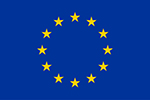 This project is
co-funded by European Union
Descentralized: Autonomous Communities have full responsibility for their regulation, planning, financing, implementation and evaluation.

Subsidiary: last-resort social protection safety net in Spain.

Complementary to national benefits.

Framed within an activation perspective: combination of cash transfer programme with labour market activation and/or social insertion programmes.

It is a tool of great importance when fighting against poverty and social exclusion.
Spanish context
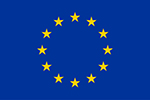 This project is
co-funded by European Union
As the legal development and funding depends on each Autonomous Community, there are 19 different schemes which were born in different moments and with a high degree of diveristy.


Main differences between regions:
dymanic of Autonomous programmes
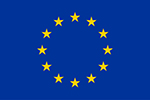 This project is
co-funded by European Union
Tendency to activation: recipients are obliged to sign up and follow a personalised integration plan, as well as to attend certain activities. 

Two different approaches when offering resources:
Protected employment programmes for MIS recipients: specialised training and protected work contracts.
Social accompaniment programmes for the development of pathways for inclusion: actions of accompaniment, training and/or labor mediation.

In our region, in Castilla y León: “Employment and training for young people at risk of exclusion”.
Call for proposals addressed to non-profit organisations and social insertion companies to fund the hiring and training of young people at risk of social  exclusion registered at the Youth Guarantee System.
Guaranteed Minimum Income in Castilla y León
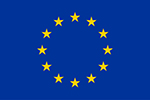 This project is
co-funded by European Union
Renta Garantizada de Ciudadanía

Regulation: Law 4/2016
Economic support and Individualised Programme for Inclusion signed by all the family unit.
Amounts:
Basic amount: from 80% up to 130% of the public index “IPREM”.
Supplements: from 10% to 25% depending on the number of members in the family unit.
Duties for the beneficiary:
Request any other benefit they may have right to.
Not turning down any job offer or improvement of job.
Maintain all the necessary resources so the minors of the family attend to obligatory education.
Fulfill all the compromises reached in the Individualised Programme for Inclusion.
Guaranteed Minimum Income in Castilla y León
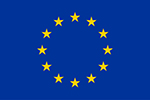 This project is
co-funded by European Union
Some facts and figures…
Guaranteed Minimum Income in Castilla y León
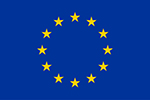 This project is
co-funded by European Union